106學年度科展報告--「濕紙」不可怕！--
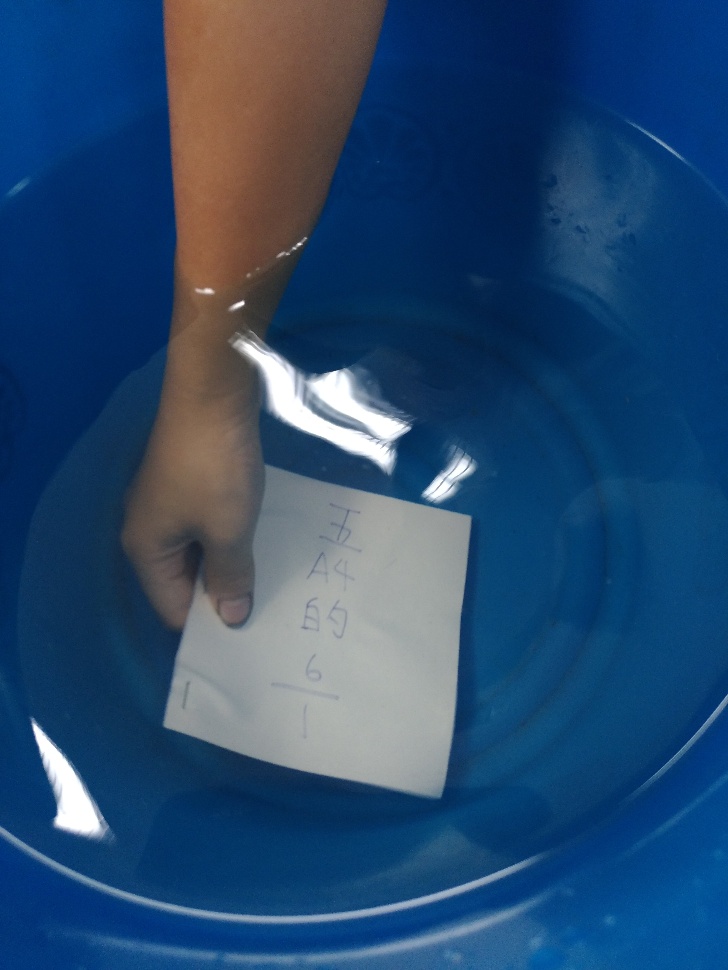 4年2班 35號鄭聿閑
       38號劉緯珊
壹.研究動機
有一次我的水壺漏水，把課本弄溼了！雖然後來課本乾了，但是無法像原來那樣平整，看到網路上提供不少方法，我想知道怎麼做可以讓書本的還原效果最好。
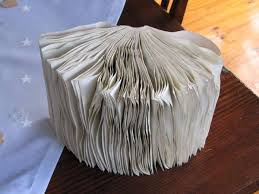 貳.研究目的
1.找出溼紙還原效果最好
    和最快速的方法。
2. 根據目的1，找出大小不同但厚度相同
     溼紙的乾燥差異。
3. 找出書本濕了的最佳解決方法。
參.研究設備與器材
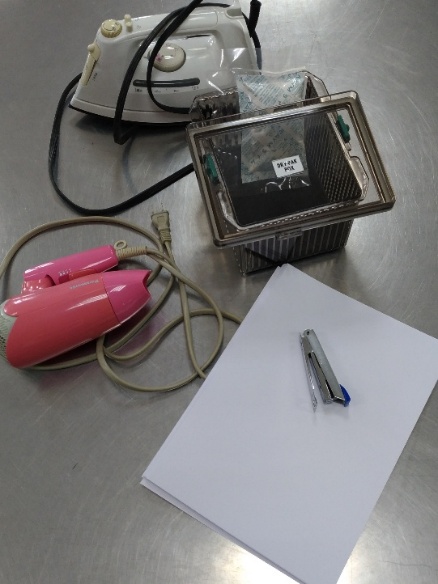 冰箱、水桶、A4白紙、
吹風機、熨斗、剪刀
簡易防潮箱、釘書機
          電子防潮箱
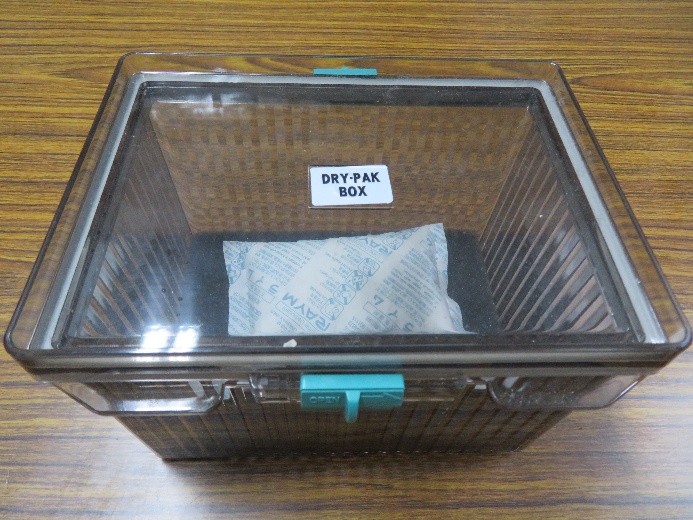 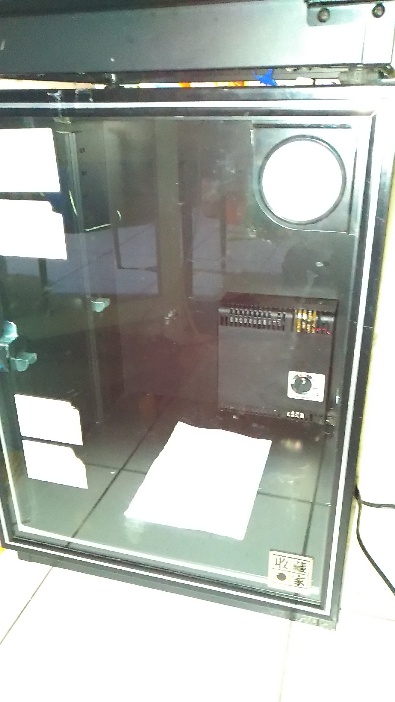 肆.研究過程與方法
實驗一:濕掉的紙張在何種條件下最快乾?
       在何種條件下恢復得最平整?
步驟：
1.將A4白紙５張對摺裝訂成書，
  每本10頁，共8本，分別將8本書編號。
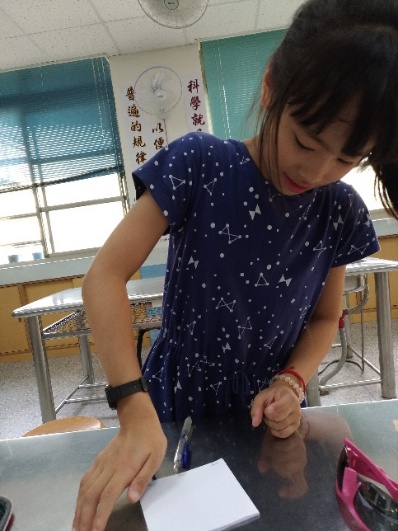 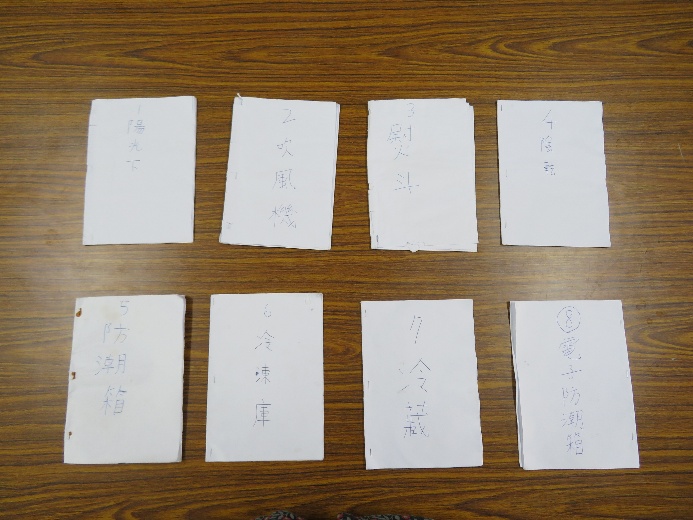 2.將8本書泡於水中，至完全溼透。
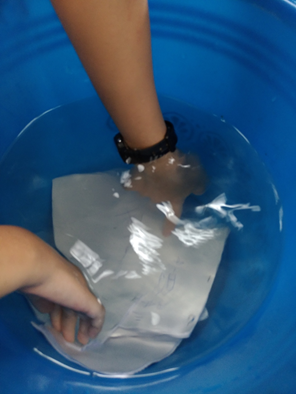 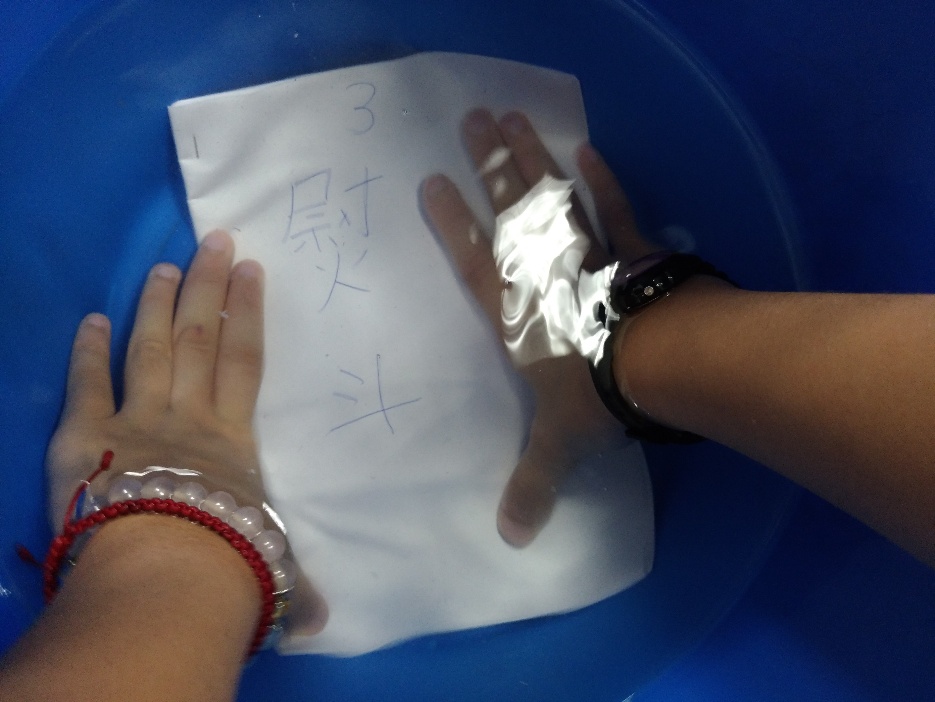 3.將8本溼透的書置放於8種環境下乾燥，
  觀察書本乾燥的快慢,完成記錄表。
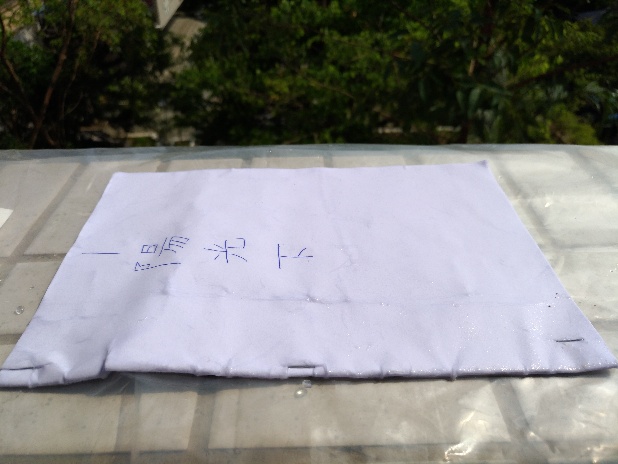 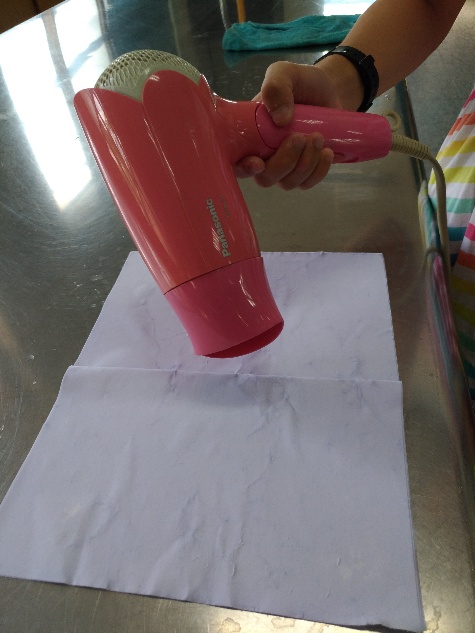 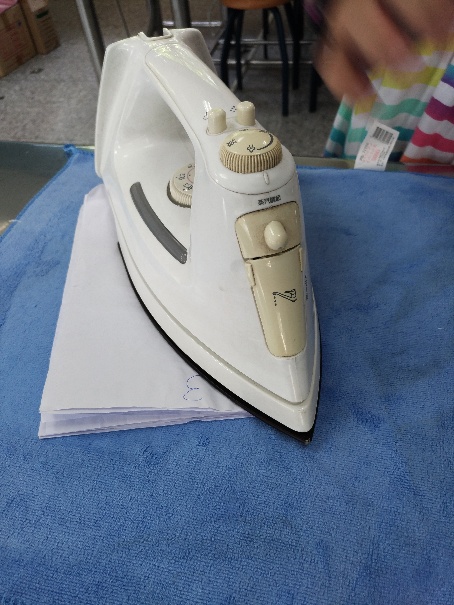 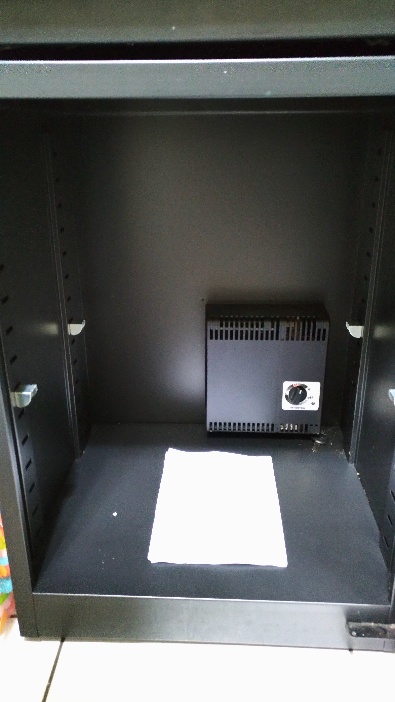 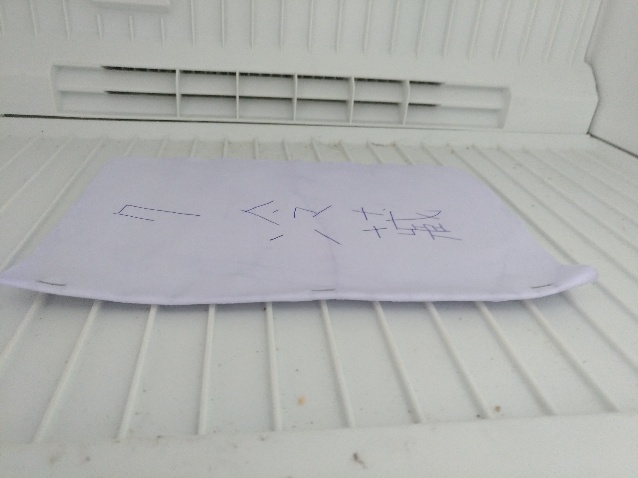 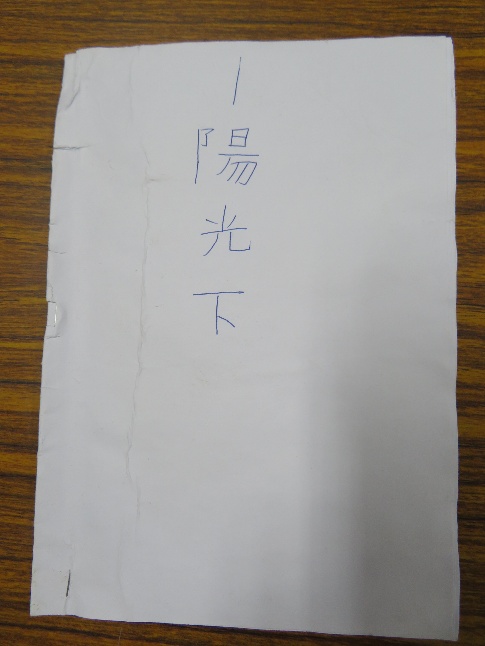 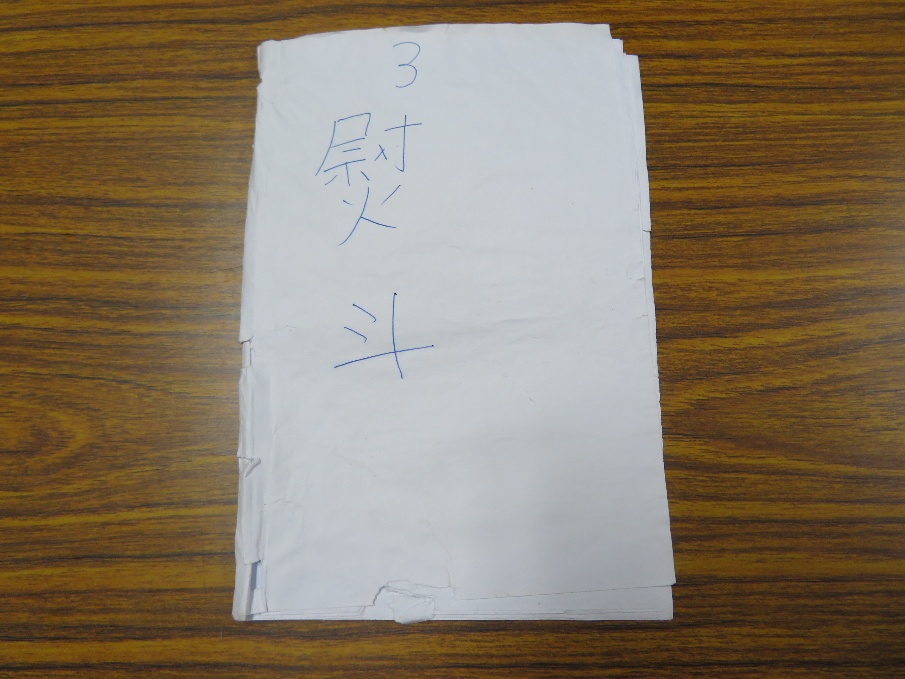 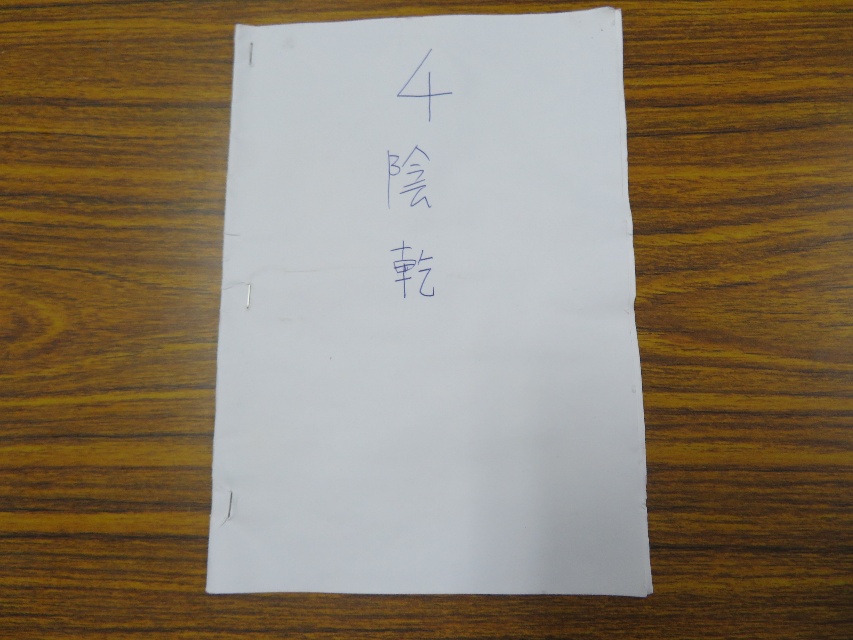 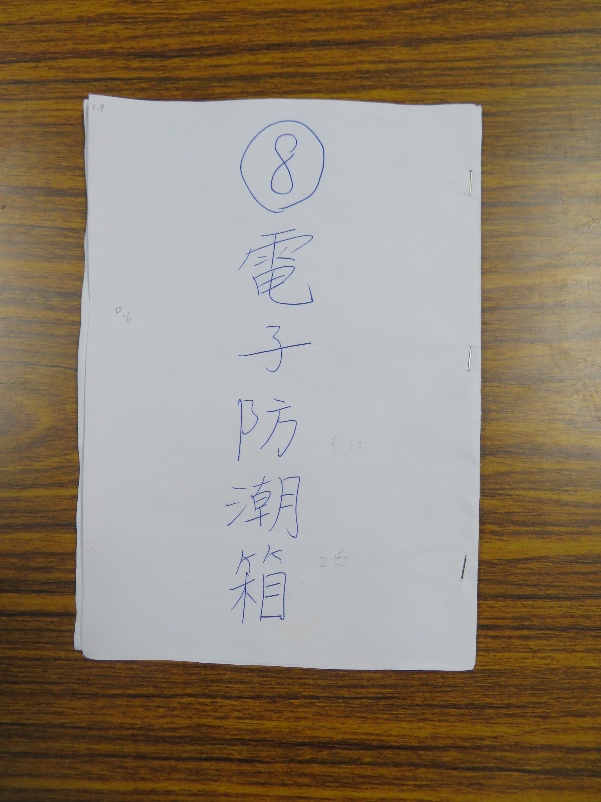 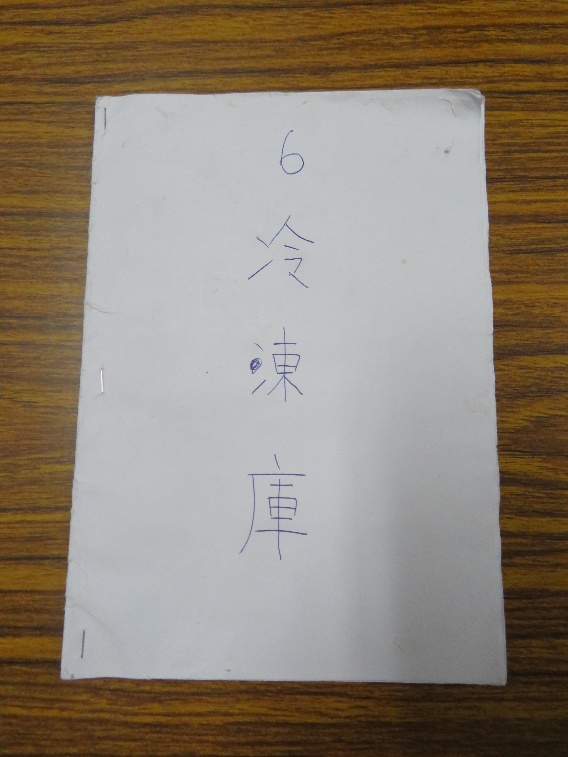 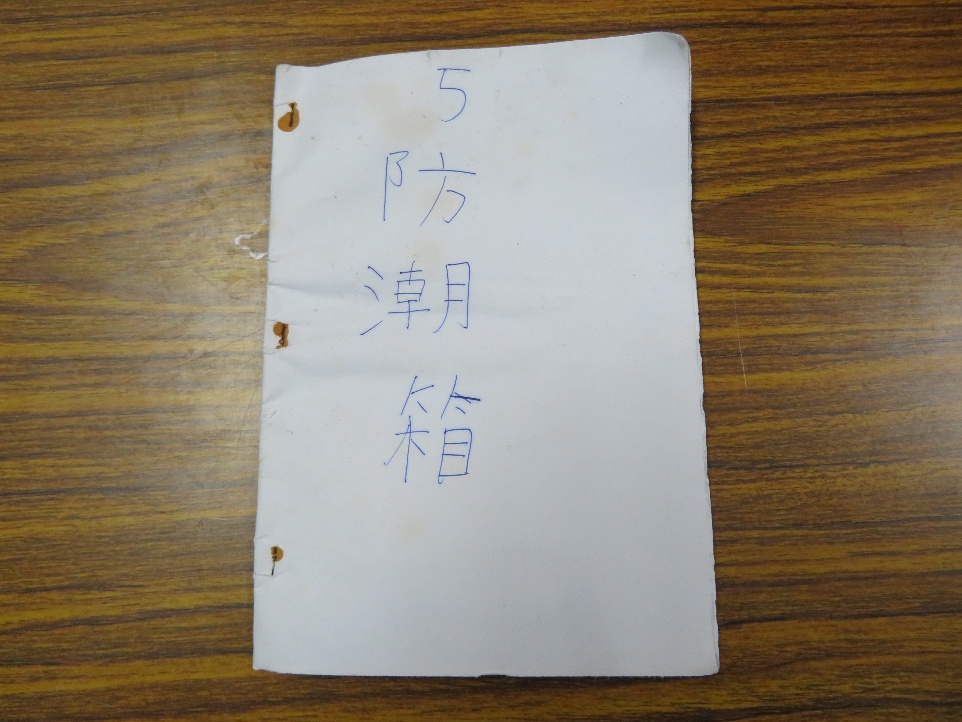 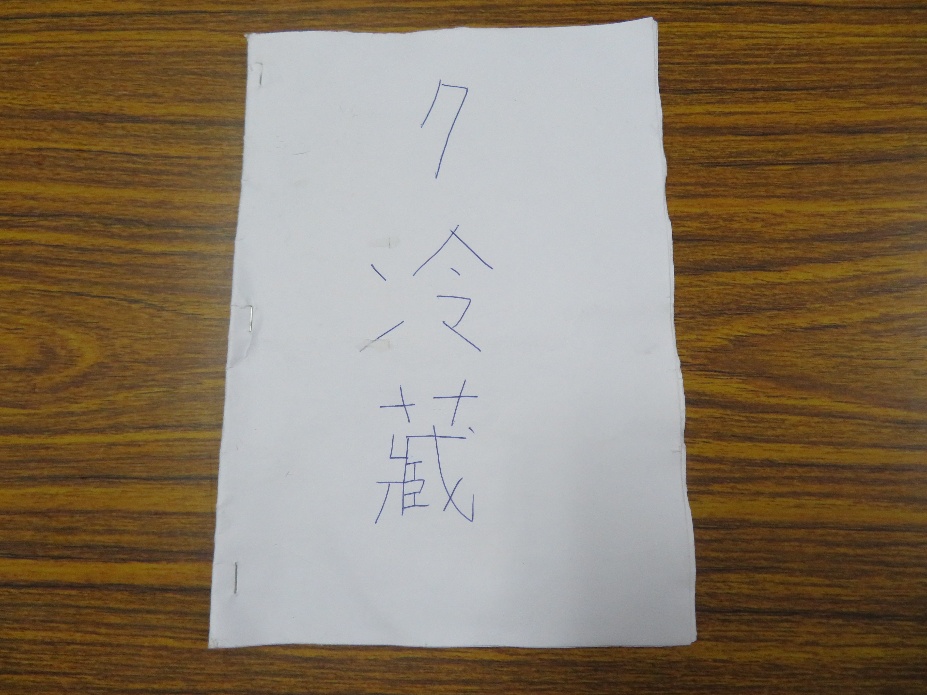 4.觀察書本恢復平整的情形,完成記錄表。
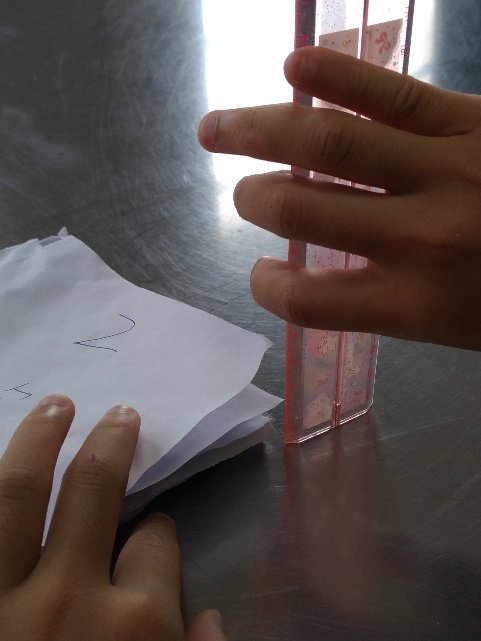 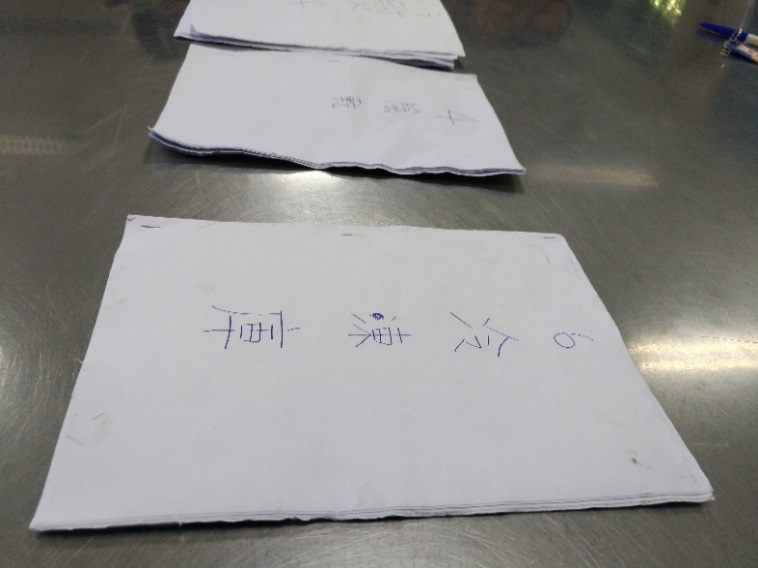 肆.研究過程與方法
實驗二:厚度相同，大小不同的書本，
     在冰箱的冷凍庫乾燥的速度有何不同？
1.將A4紙裁成不同大小各5張，裝訂成書。根據  
  大小不同加以編號。
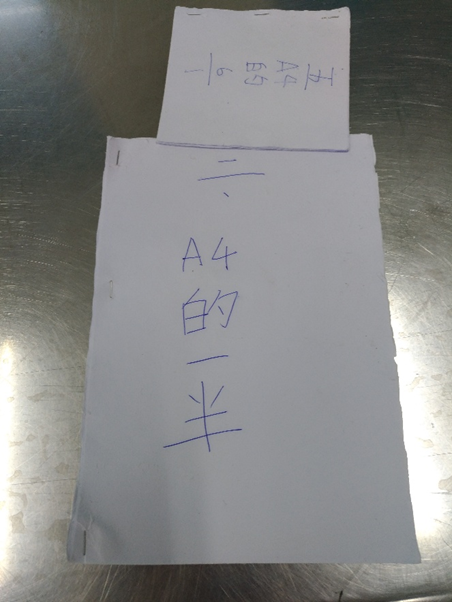 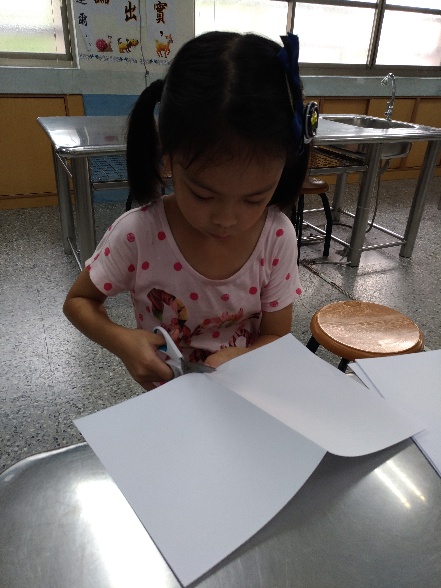 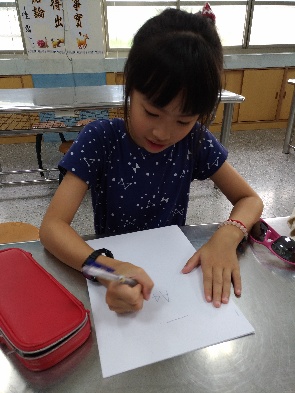 2.將6本不同大小的書置於冷凍庫，觀察書本乾燥的快慢，完成記錄表。
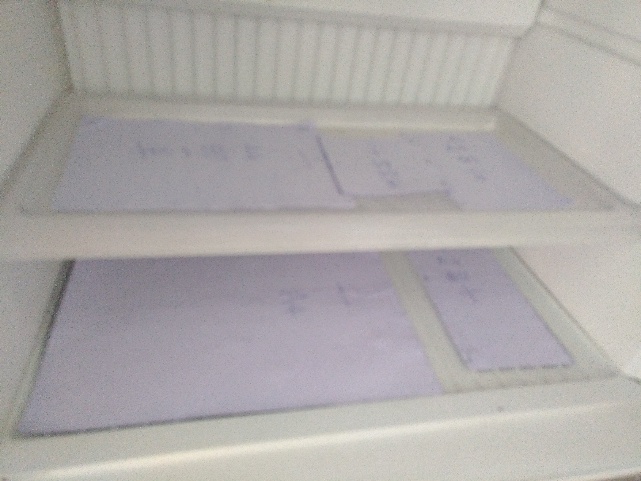 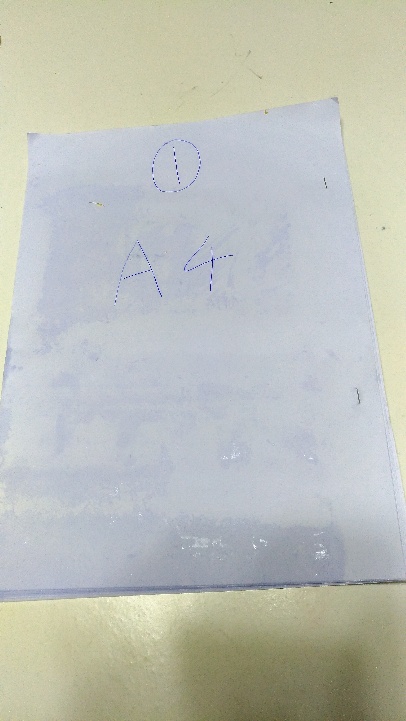 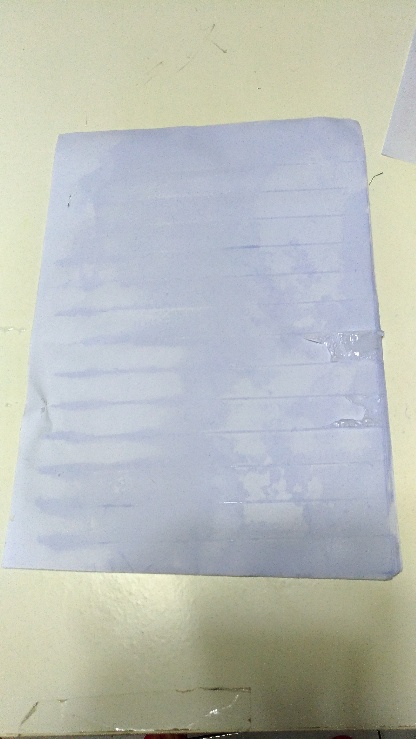 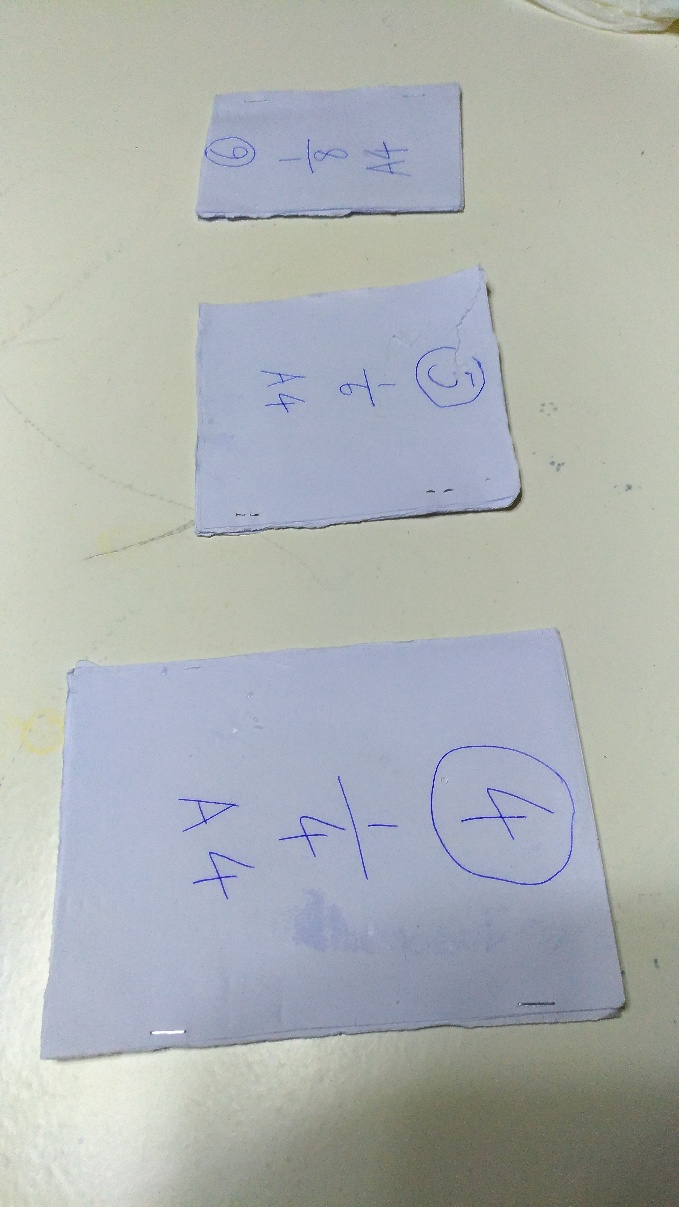 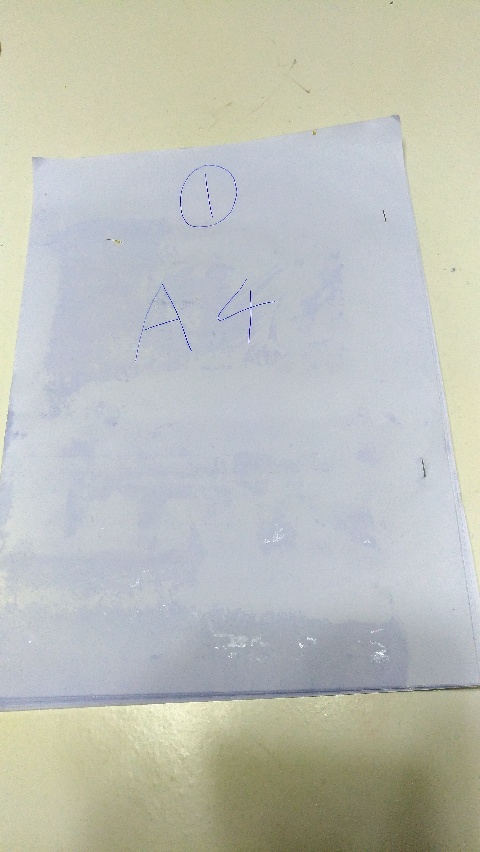 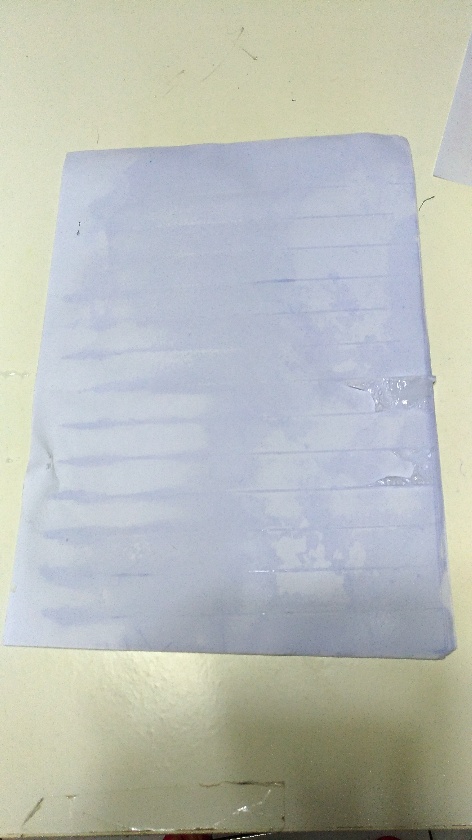 伍.研究結果（一）
溼透書本乾燥後,恢復平整情形
伍.研究結果—實驗二
陸.研究討論與結論
討論：
一、書本濕了的最快速乾燥方式是用
          吹風機和熨斗，但是書本變皺的情形
          也最嚴重。
二、書本還原效果最好是放在冷凍庫，
         但是要放超過一個星期以上，乾燥時
          間很久。
陸.研究討論與結論
三、還原效果第二好的是簡易防潮箱(而
　　不是電子型)，但是簡易型效果
          最慢，且需一直更換乾燥劑。
四、放在陽光下，乾燥速度和平整效果都
　　是第３名，顯示陽光下也是一個可以
　　參考的選擇方式。
陸.研究討論與結論(三)
五、厚度相同，封面較小的書，置放在冷
　　凍庫的乾燥時間雖然較短，但其實差
　　異不大。
陸.研究討論與結論
結論：下次遇到書本不小心濕了的情形時，如果書本很重要又不趕時間，
建議放在冷凍庫。也可以準備一個密閉盒子，購買乾燥劑不斷更換，雖然較冷凍庫慢，但是還原效果也很不錯。

如果趕時間的話，建議用熨斗燙。
柒、參考資料
https://www.youtube.com/watch?v=QrZngenxX88
http://activity.ntsec.gov.tw/activity/race-1/40/school/32/32h.htm
周克治，1997，浸水書籍乾燥法之研究，國立中央圖書館台灣分館刊，4(1)：49-69。
報告完畢，歡迎提問！